CDO Model Repository
A Model Repository for EMF
A Framework for Distributed Shared Models
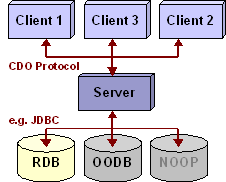 CDO Model Repository  |  © 2008 by Eike Stepper, Berlin, Germany  |  Made available under the EPL v1.0
2
Application
EStore
EObject
CDOView
CDORevision
CDOSession
Repository
strong ref
soft/weak ref
foreign key
CDO Model Repository  |  © 2008 by Eike Stepper, Berlin, Germany  |  Made available under the EPL v1.0
3
PERSISTENT
commit
commit
attach
NEW
DIRTY
TRANSIENT
detach
write
CLEAN
invalidate
invalidate
read
PROXY
CONFLICT
reload
CDO Model Repository  |  © 2008 by Eike Stepper, Berlin, Germany  |  Made available under the EPL v1.0
4